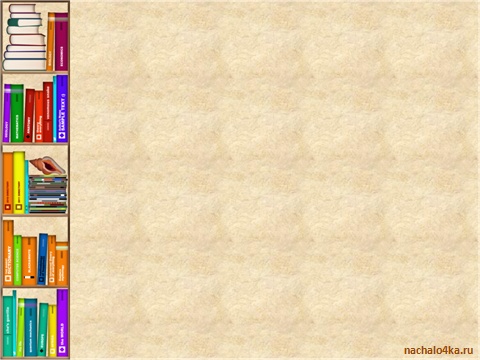 Использование информационно - коммуникативных  
                                        технологий
                    в ознакомлении дошкольников с     
                      художественной литературой.
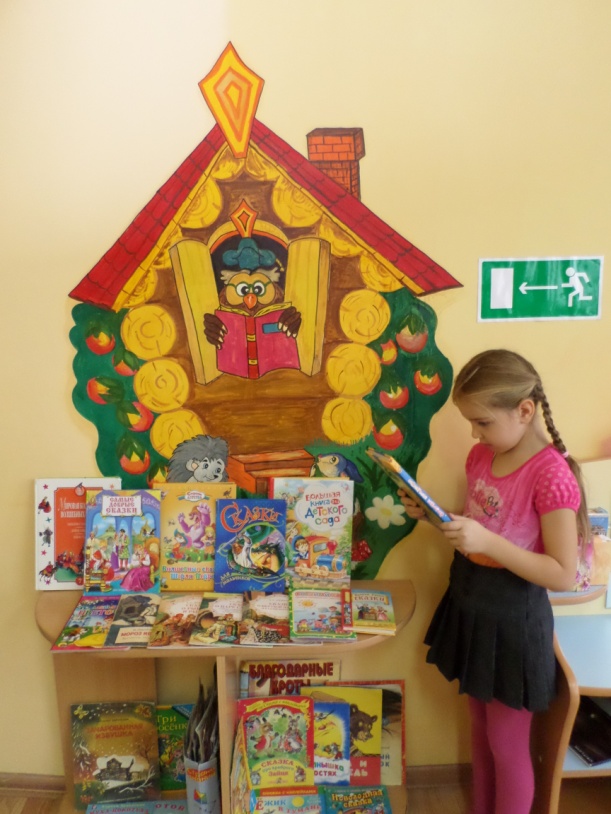 Выполнила: воспитатель Гуськова О.В.
                    СП ГБОУ СОШ с. Богдановка
                                детский сад «Ручеёк»
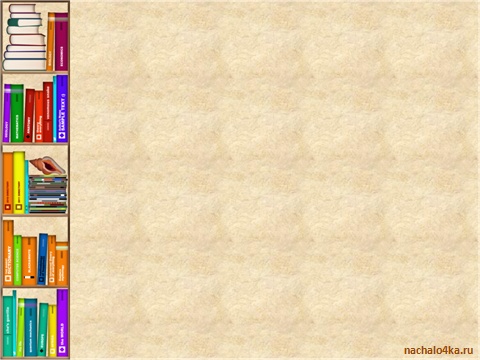 Современные устройства ИКТ в нашем детском саду:
- компьютер;
 ноутбук;
музыкальный центр;
телевизор;
интерактивная доска;
проектор;
фотоаппарат;
принтер.
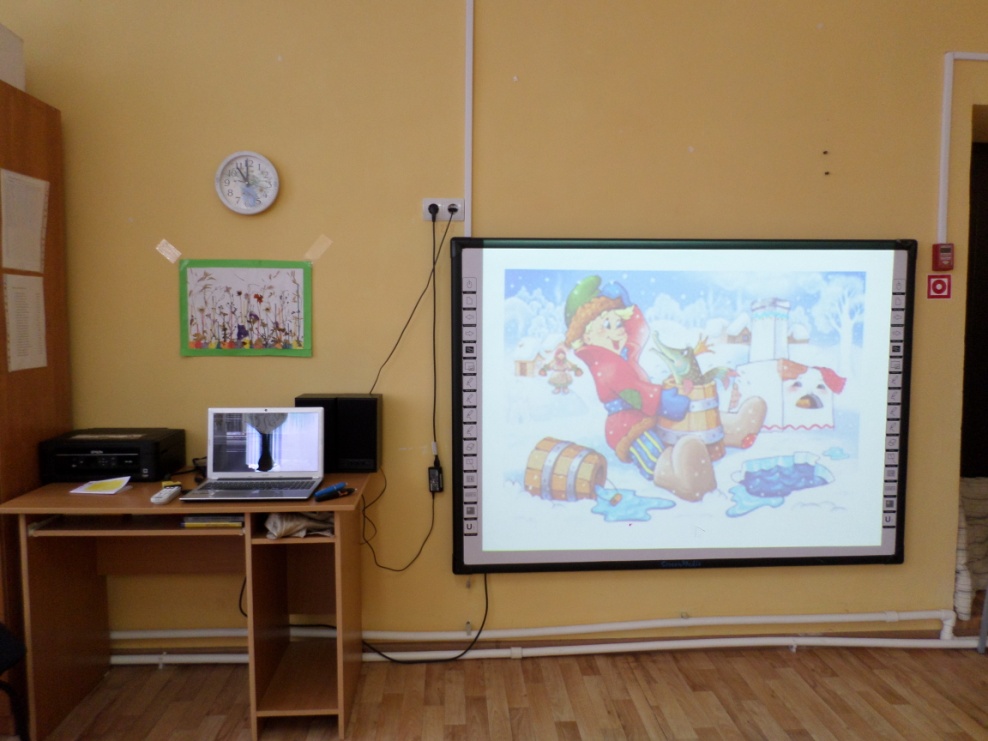 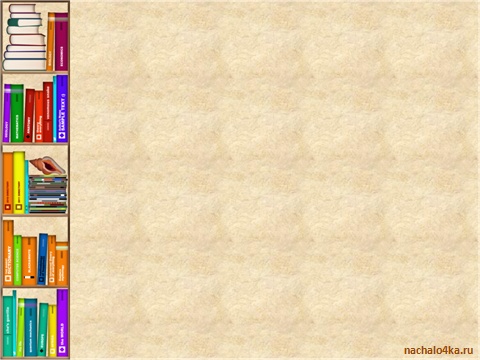 Этапы работы:
- аналитико – диагностический;
- организационный;
- этап реализации;
- итогово – обобщающий.
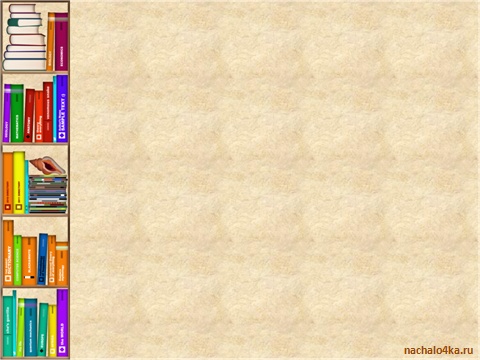 Аналитико – диагностический этап.
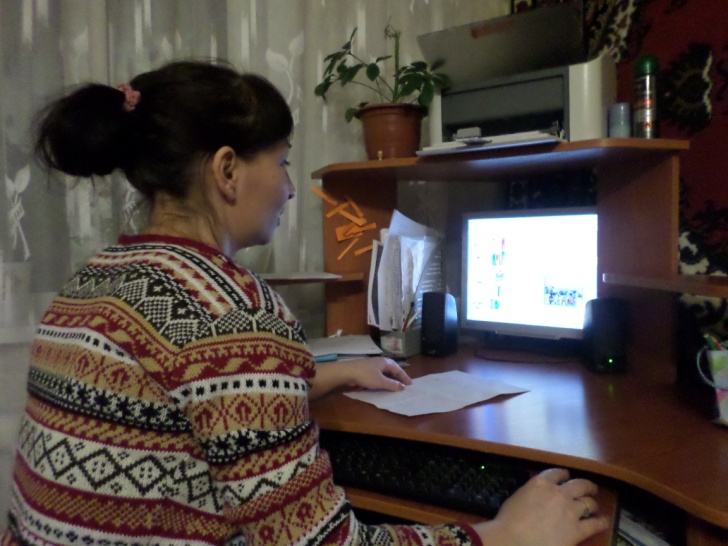 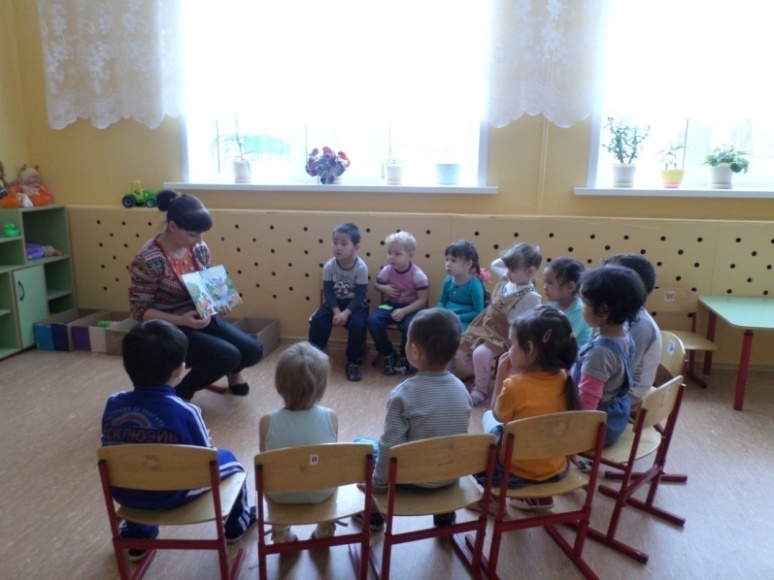 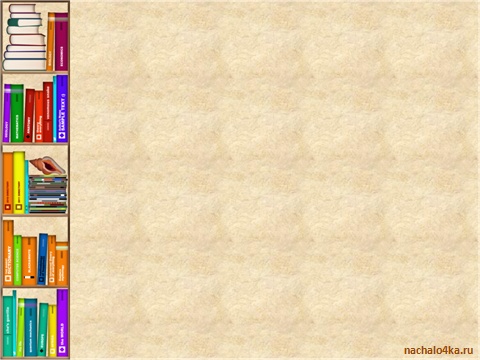 Организационный этап.
Определение задач на учебный год.
Информационное обеспечение.
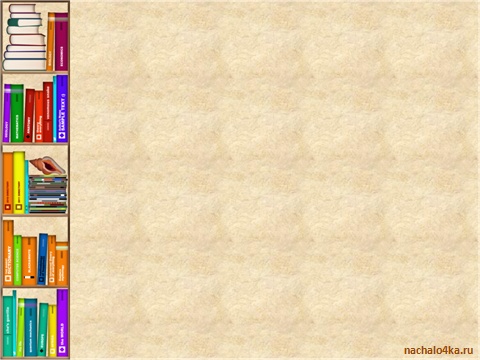 Этап реализации.
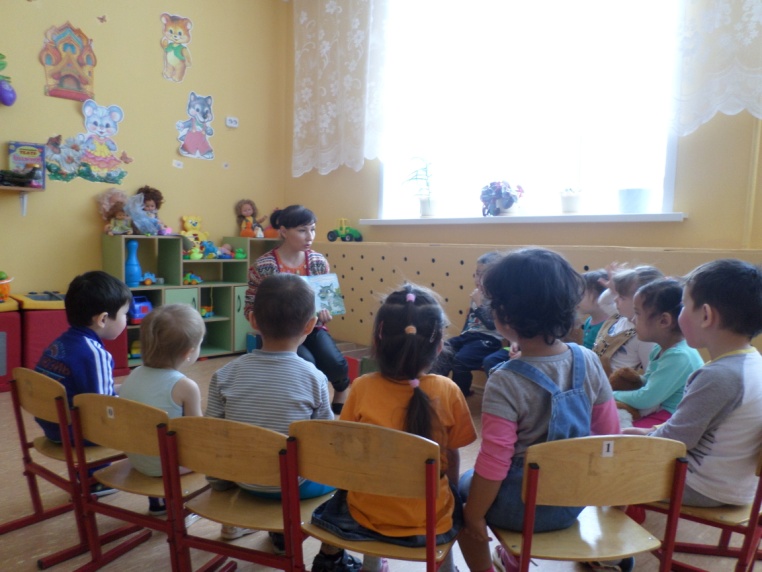 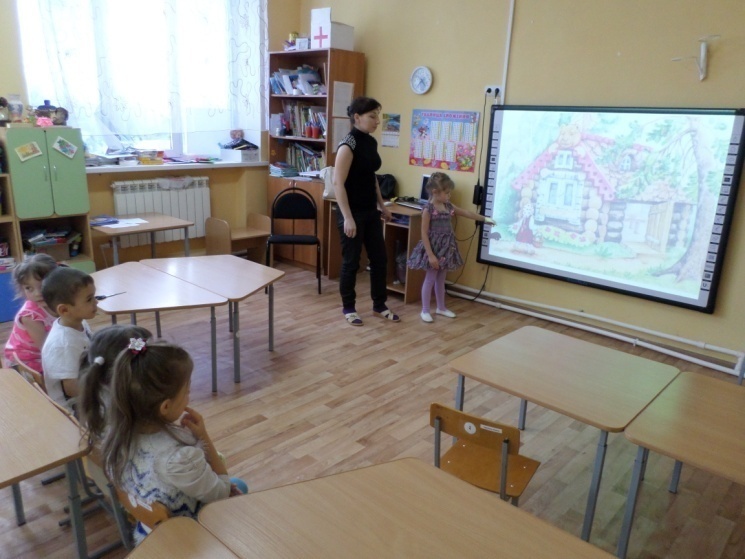 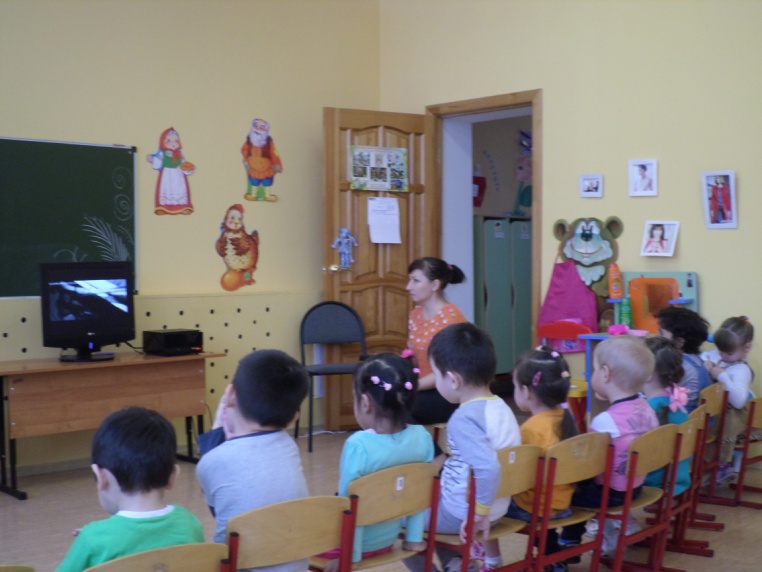 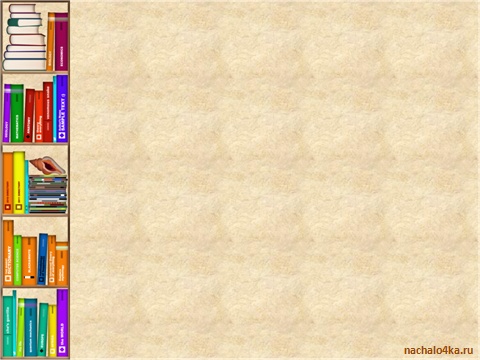 Итогово – обобщающий этап.
Анализ и обобщение полученных знаний.
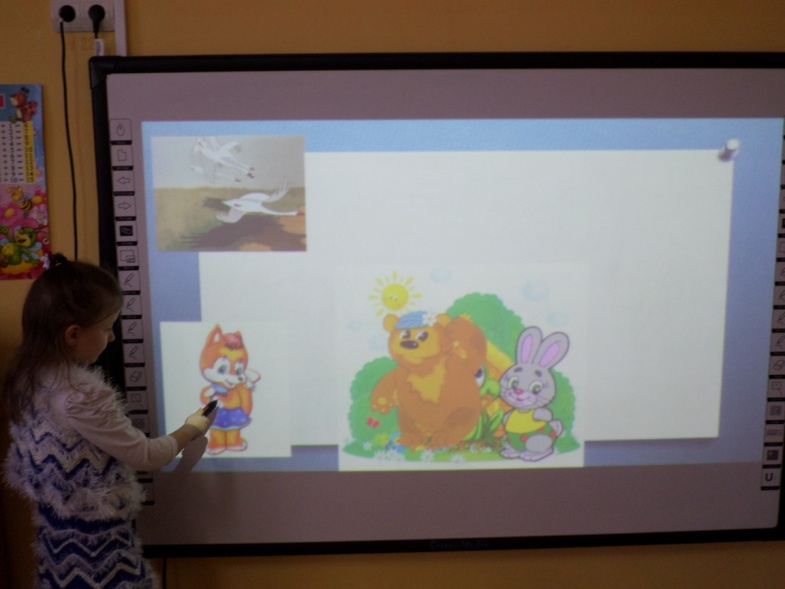 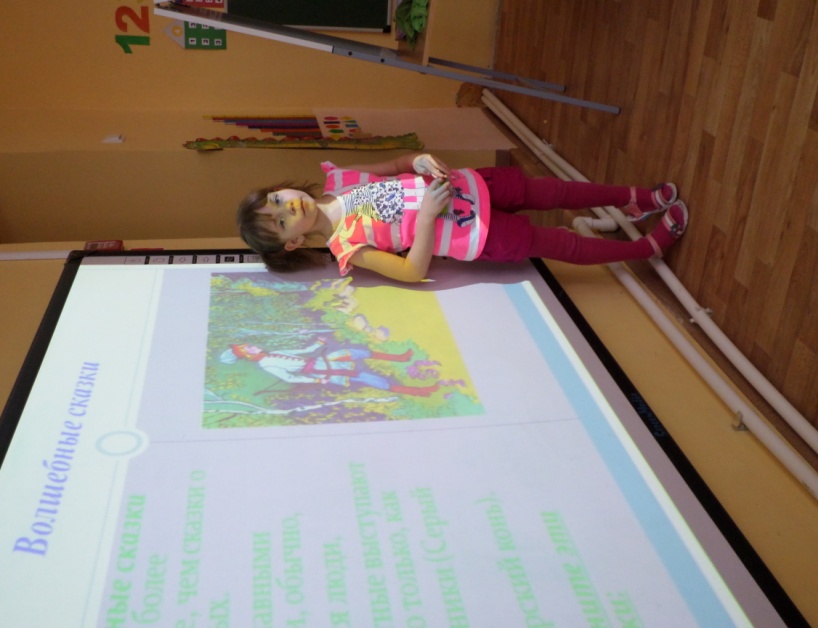 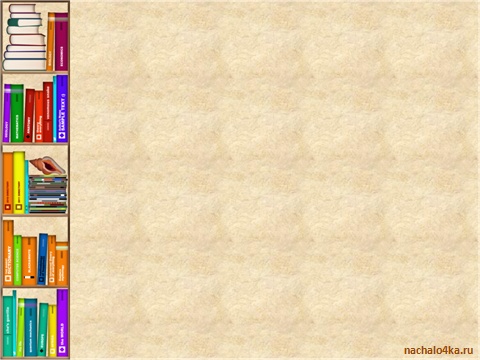 Применение информационно – коммуникативных 
                                     технологий.
Подбор иллюстрированного материала.
Подбор дополнительного познавательного материала.
Обмен опытом и методическим электронным материалом 
      с другими педагогами.
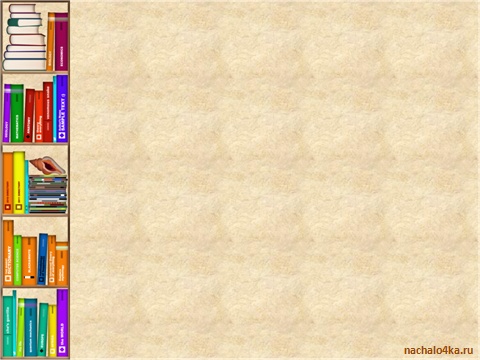 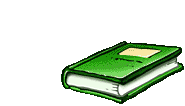 Спасибо за внимание!